ΠΑΙΞΕ ΜΕ ΤΑ ΕΝΤΟΜΑ
ΕΠΕΛΕΞΕ ΚΑΙ ΣΥΡΕ ΤΙΣ ΕΙΚΟΝΕΣ ΣΤΗ ΣΩΣΤΗ ΤΟΥΣ ΘΕΣΗ
ΖΩΑ
ΕΝΤΟΜΑ
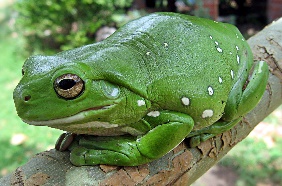 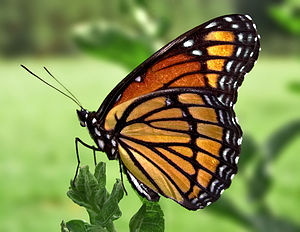 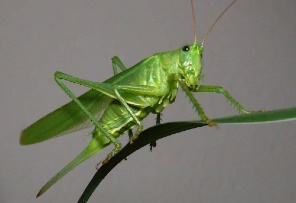 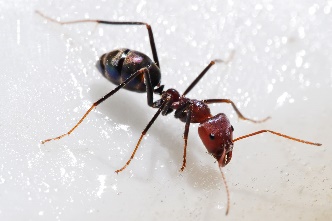 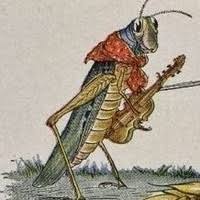 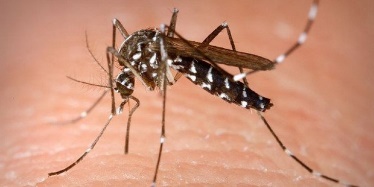 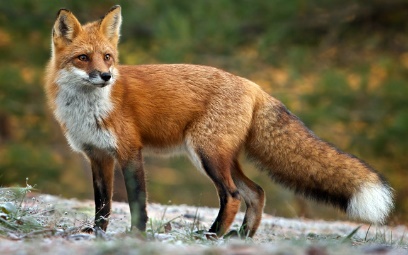 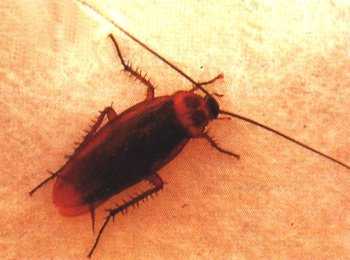 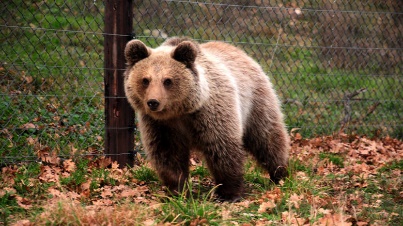 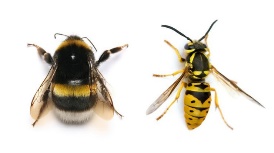 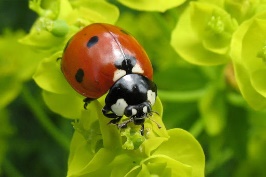 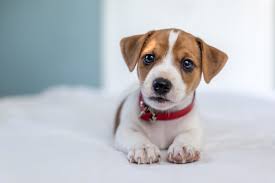 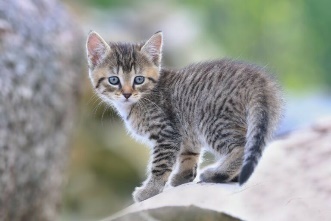 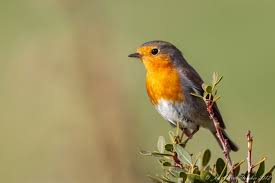 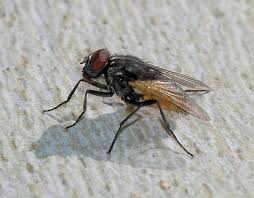 ΑΝΤΙΣΤΟΙΧΙΣΕ ΤΙΣ ΕΙΚΟΝΕΣ ΜΕ ΤΙΣ ΣΩΣΤΕΣ ΛΕΞΕΙΣ-ΕΠΕΛΕΞΕ ΚΑΙ ΣΥΡΕ
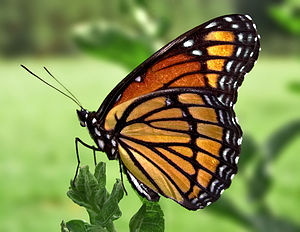 ΠΑΣΧΑΛΙΤΣΑ
ΠΕΤΑΛΟΥΔΑ
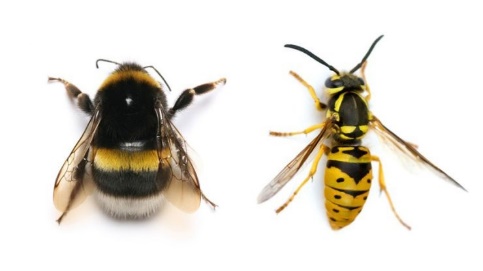 ΜΕΛΙΣΣΑ
ΜΥΓΑ
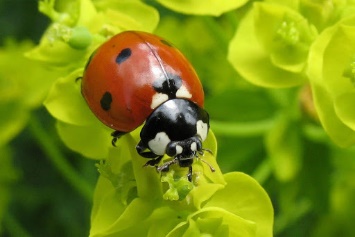 ΠΑΣΧΑΛΙΤΣΑ
ΠΕΤΑΛΟΥΔΑ
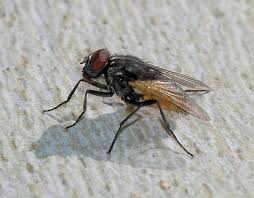 ΜΥΓΑ
ΜΕΛΙΣΣΑ